Духовное краеведение. Разработка презентации  в рамках внеурочной деятельности по теме: «Храмы Геленджика»
Грось Юлия Владимировна-учитель кубановедения 
МБОУ СОШ №2 имени Адмирала Ушакова 
муниципального образования город-курорт Геленджик
Всё то время, пока Свято-Вознесенский   храм был закрыт, службы проходили в маленькой часовне Св. пророка Илии    (ныне Свято-Преображенская церковь), построенной для отпевания умерших на открытом в 1904 году новом кладбище.
В 1952, после закрытия Свято-Вознесенского храма, община перешла в переоборудованную как церковь часовню, которую освятили в честь Вознесения Господня.
До 1993 года это была единственная действующая церковь во всём Геленджикском районе.
Она представляла собой небольшой одноглавый  каменный храм простой архитектуры.
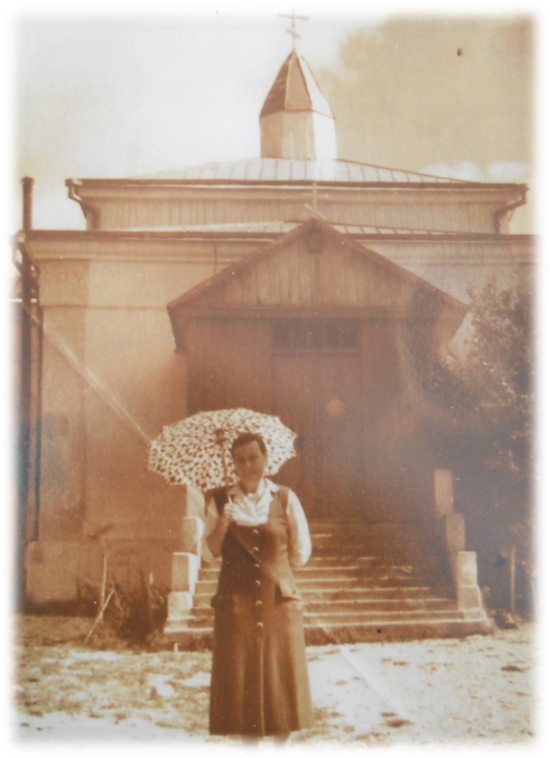 Сегодня -это Свято-Преображенский  храм, в котором в 1996-1998 годах была построена 30-метровая колокольня, а из Воронежа доставлены            10 колоколов.
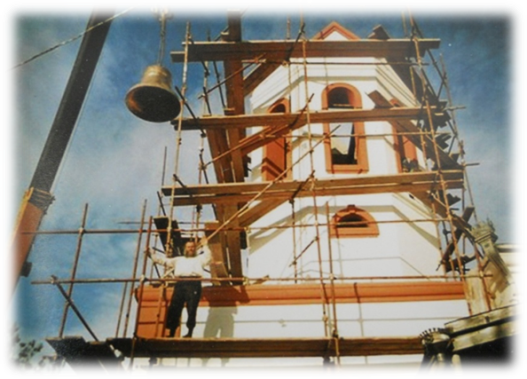 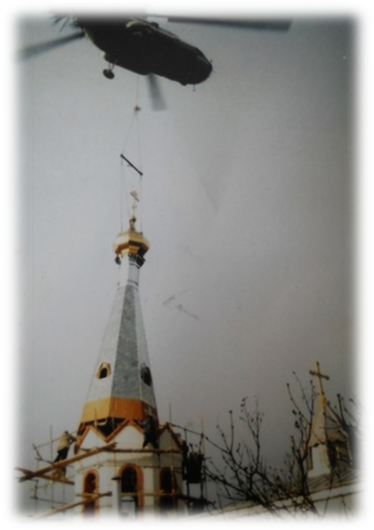 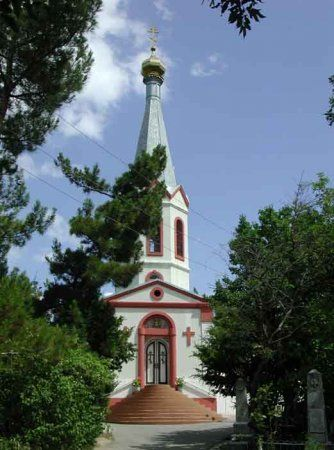 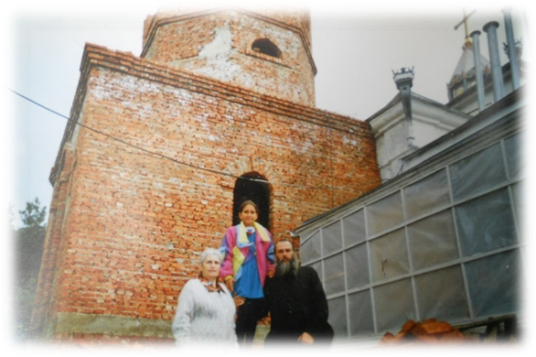 Продолжение…